Supplemental Data on additional amplicon clones from control samples
(Data are summarized in Table 4)
.
Eco RI + Ava II Digest of plasmids (Figures 1a, 1b, and 1c)

Miniprep results: + (WT), S (SNP resulting in loss of AvaII, plasmid not rearranged), R (plasmid rearranged) 
Sequencing result: S (SNP resulting in loss of  Ava II site), + (WT Ava II site, no SNP), N = No sequence obtained, plasmid rearranged
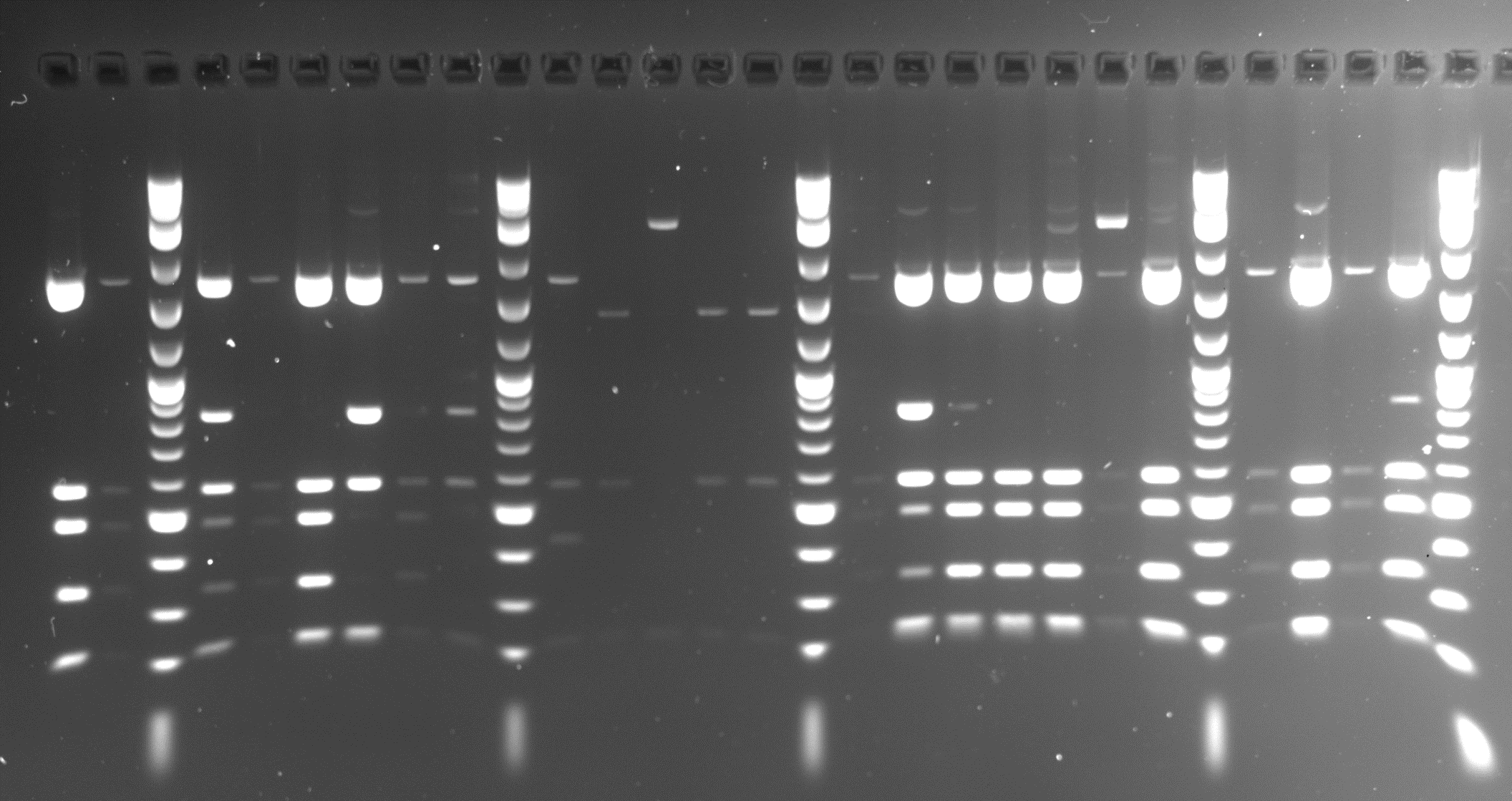 Ligation #               10   11  M6  11  11  01  01  02 02          02  02  02  02  02          02  08  08  08   08  08  08           08  08  08  08   
Miniprep #               6   19  M6  20  23  33  37  50 51  M    52  53  54  55  56   M    57  58  59  67   68  70  71   M   72  73  74  75   M
Ava II sequence                                               S          S            N    N         
mp result                 +    +            +      +    +    S    +    S            R    R     R    R    R             +     +    +    +     +    +     +            +     +    +    +
Fig. 1a: Set A
A, uncut
B, cut
C, cut
D, cut
E, cut
Fig. 1b. 

Set B
Ligation #                   2    2          2   2    2    2    2     2    2          2    2    2    2        2     2          2    2    2    2    2    2    2        2     2     2       2            2    2    2    2    2        2    2
Miniprep #                 1    2   M   3   4    5    6    7     8    9  M   10  11  12 13       15  16  M  17  18  19  21 22  23 24 M 25  26   27      28   M   29  30  31 32 33 M  34  35
Ava II sequence               +                     N                 N                N                           +    N         S    +     +
Miniprep result         +    R          +   +    R    +    +    R    +           R    +   +    +         +     R         S    +     +     +   R    R    +        +    R     +         +           +    R    -    R    R         +    +
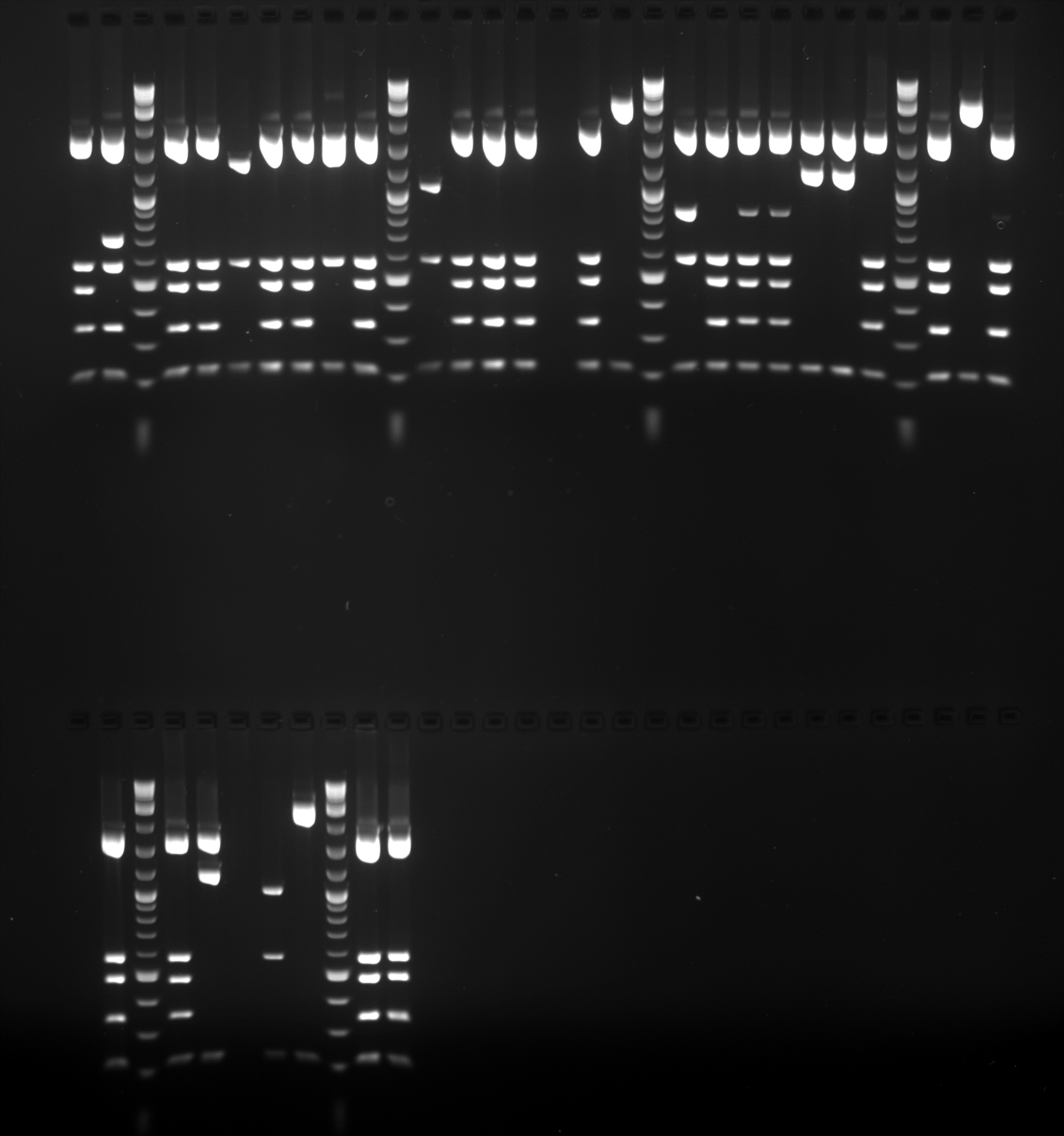 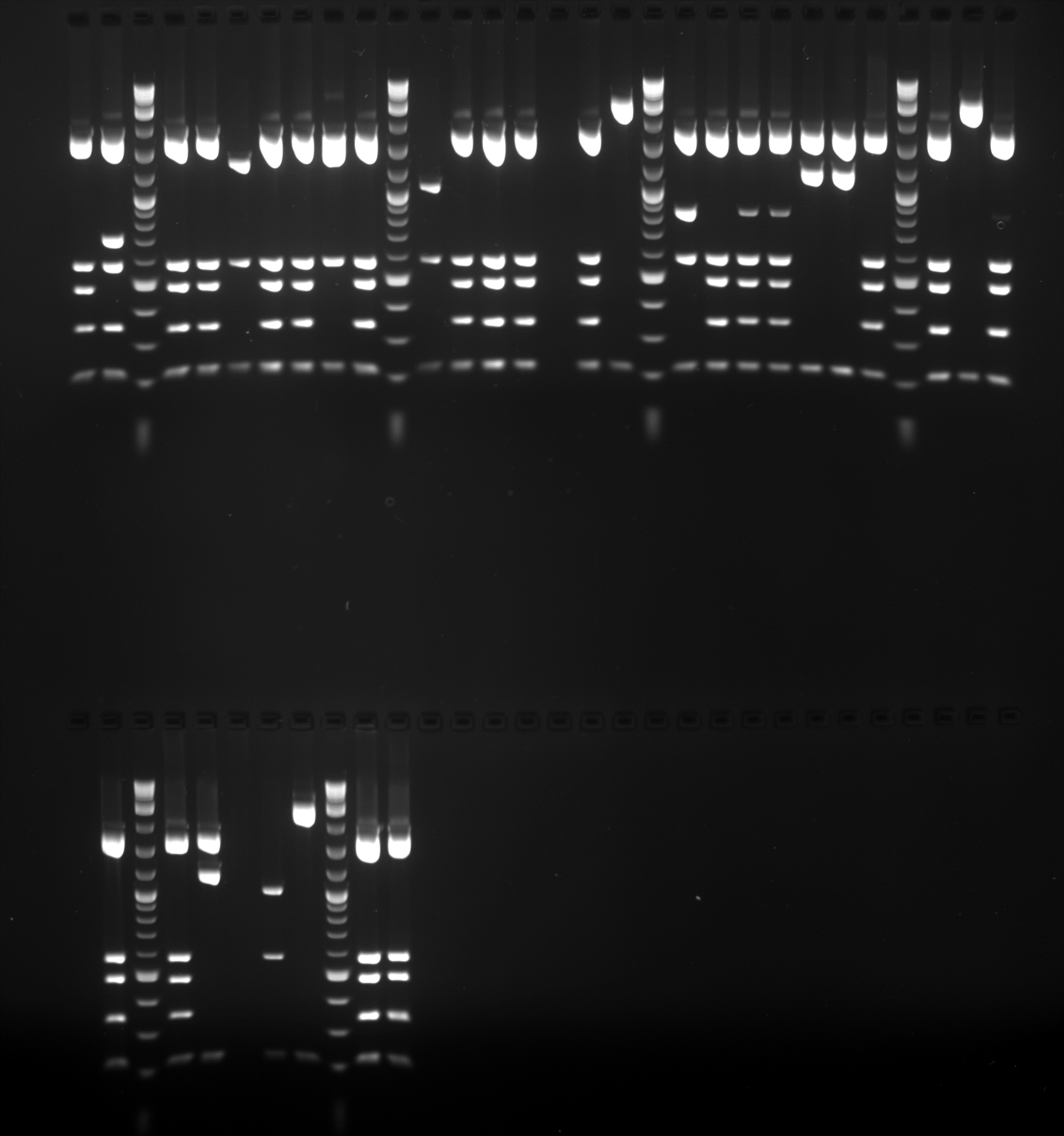 A, uncut
B, cut
C, cut
D, cut
E, cut
Compilation of two gels.
Fig. 1c. 

Eco RI + Ava II Digest of plasmids (Set B)
Lig #                         8       8       8       8      8                 8       8        8       8       8      8        8      8                8       8      8         8      8 
Mp #                       37     38     39    40     41     M     42     43     44     45     46    47     48    49     M     50    51     52      53    54
Ava II sequence               S              NS
 mp results             +      S       +     R       +               +       R       +       +      +       +      +      +                +      +      +      +      +
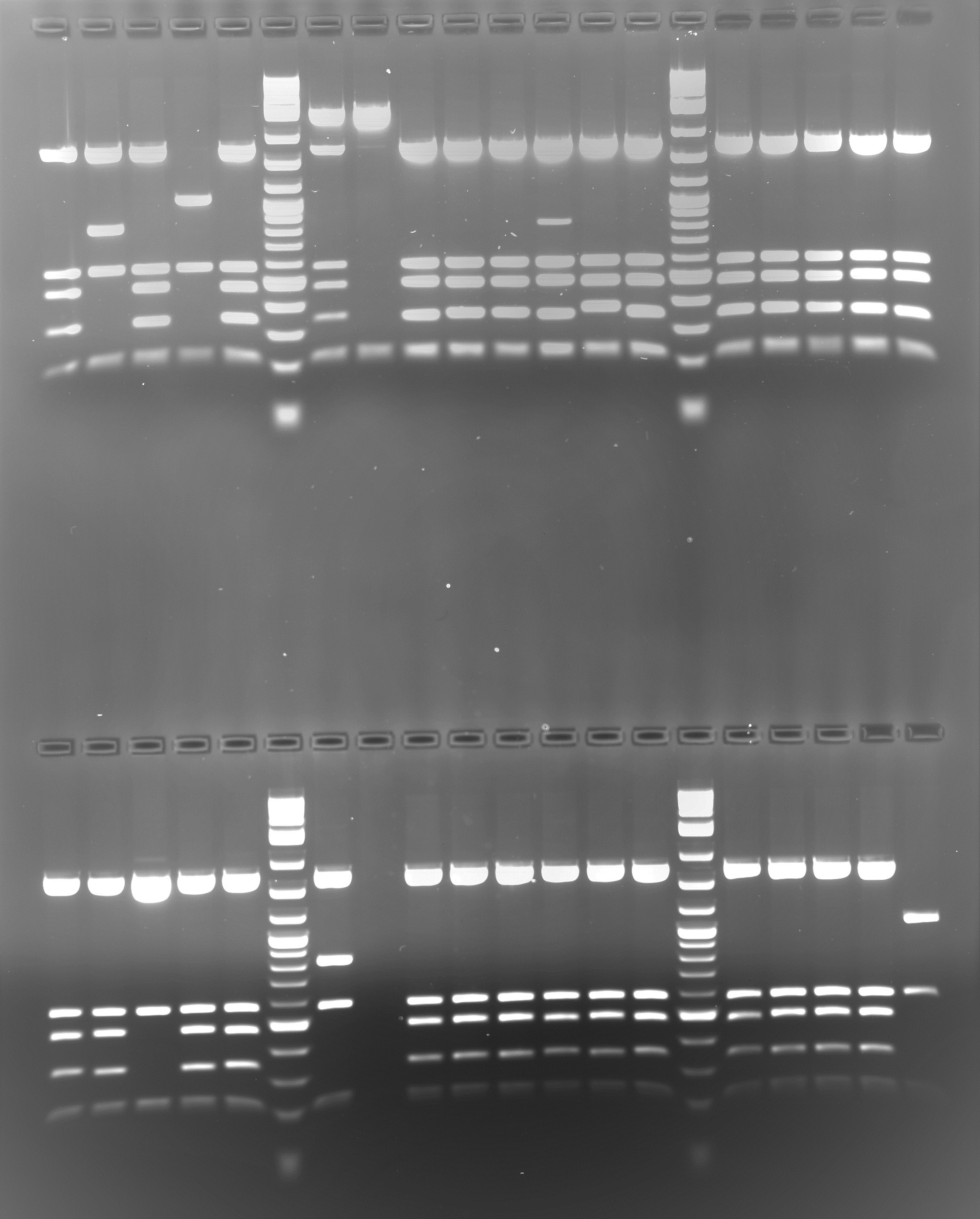 A, uncut
B, cut
C, cut
D, cut
E, cut
Fig. 1c. 

Eco RI + Ava II Digest of plasmids (Set B)
lig #                                 8       8       8       8       8                8      8        8       8       8       8      8      8                 8      8          8       8    8
Mp #                              55     56     57    58     59    M      60    61     62     63     64     65    66    67      M     68    69      70     71   72
Ava  II sequence                             NS                                 S                                                                                                                    NS
Mp results                   +       +      R      +       +                S               +        +     +      +       +       +                +       +       +      +     R
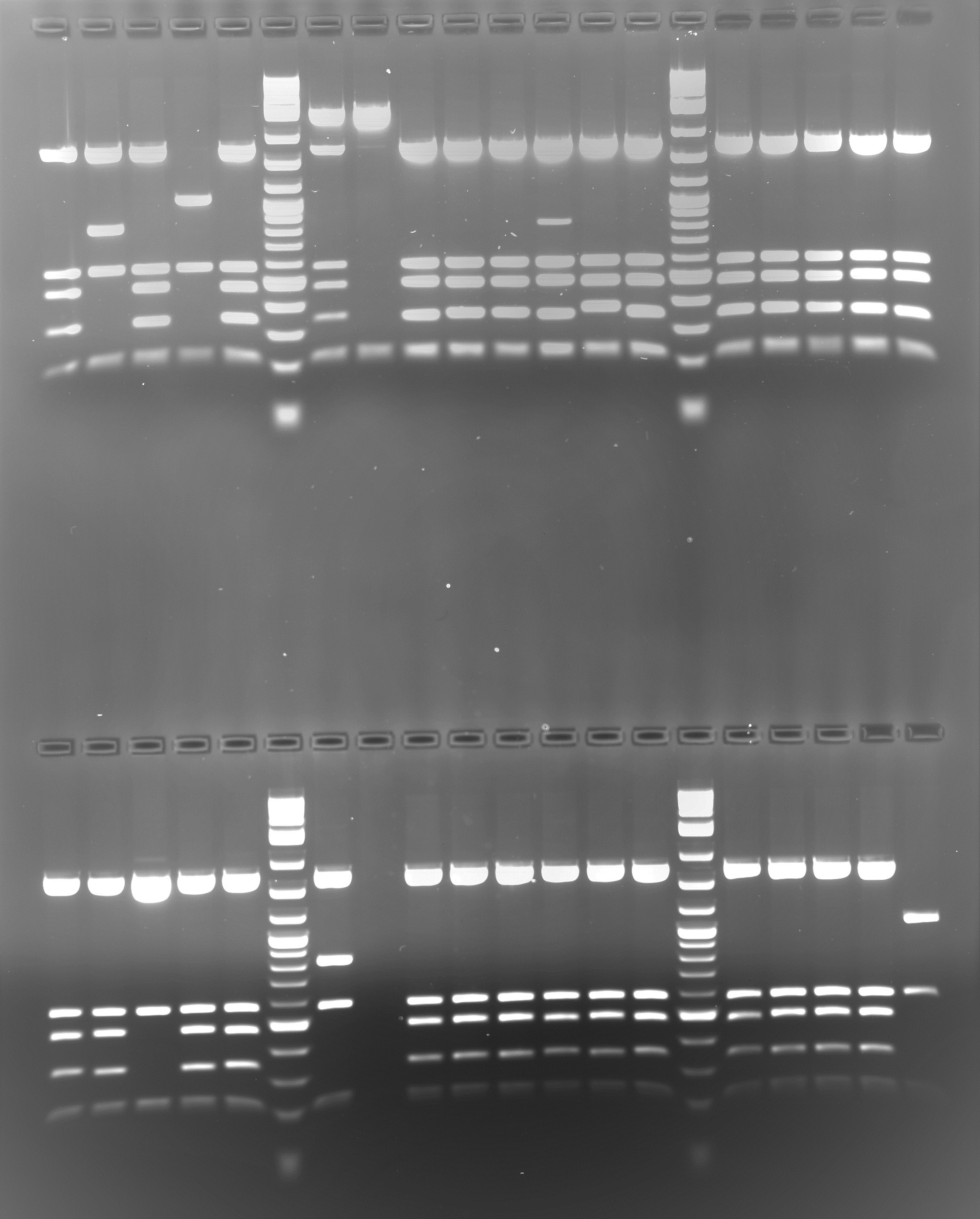 Reference table to connect mini prep #s and sequence files
(Each sequence file is saved under Supplemental Files